ELEMENTOS DE LA CONFIGURACIÓN VISUAL
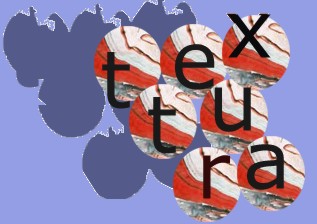 ¿QUE DIFERENCIA A ESTAS CUATRO IMÁGENES?
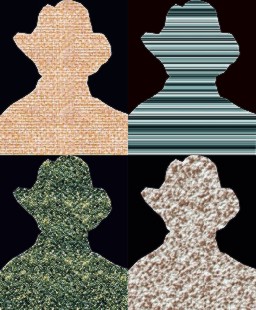 LA TEXTURA
LA TEXTURA DE UN OBJETO ES LA APARIENCIA DE SUPERCIE. LA CUALIDAD DE SUPERFICIE  QUE NOS INDICA DE QUE MATERIAL ESTÁN COMPUESTOS
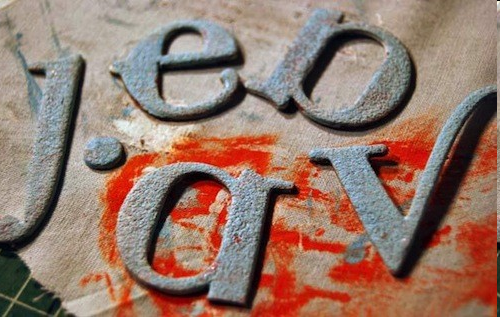 PODEMOS ENCONTRAR EN LA NATURALEZA TEXTURAS : VISUALES Y TACTILES
NATURAL TATIL
NATURAL VISUAL
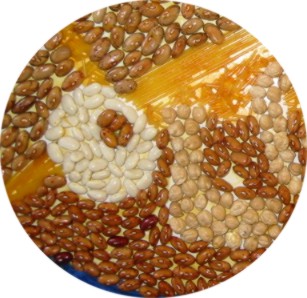 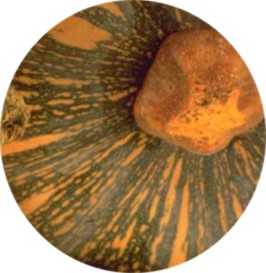 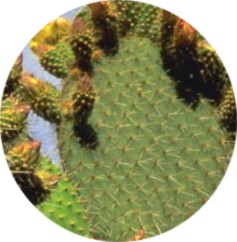 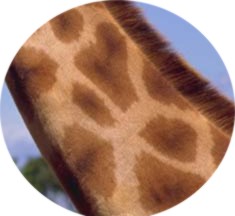 TAMBIÉN EXISTEN  TEXTURAS ARTIFICIALES VISUALES O TACTILES
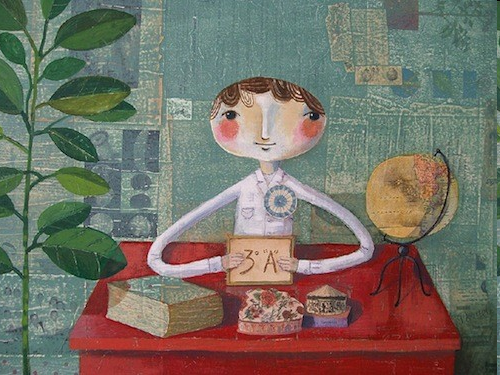 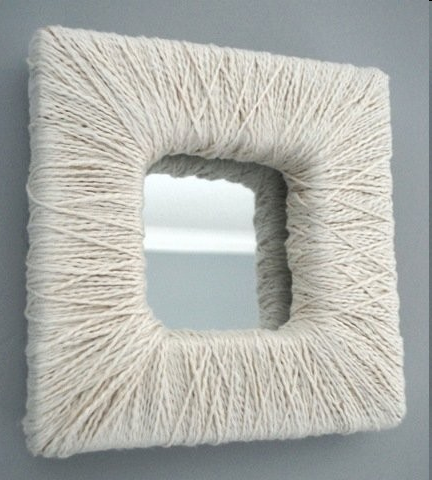 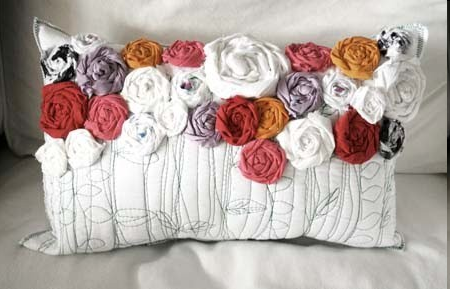 ¿Y PORQUÉ SE TE  OLVIDA CUANDO REPRESENTAS?
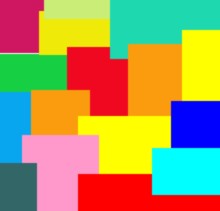 ¿ PORQUÉ CUANDO DAS COLOR A TUS TRABAJOS SÓLO UTILIZAS TINTAS PLANAS?
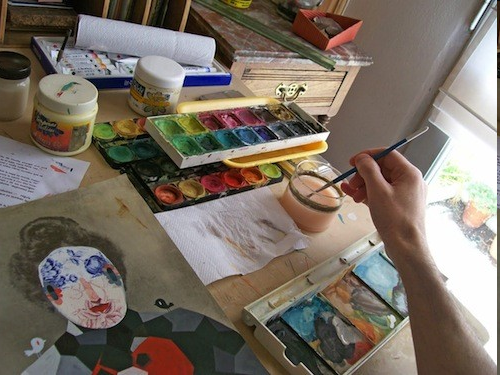 LOS ARTISTAS REPRESENTAN TEXTURAS EN SUS OBRAS
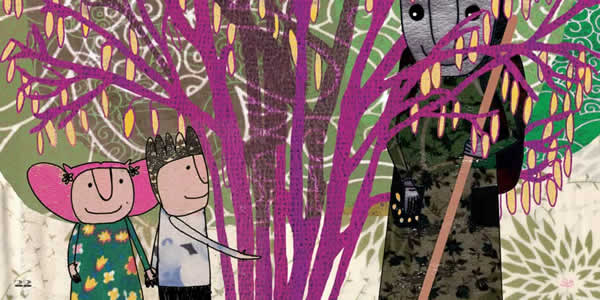 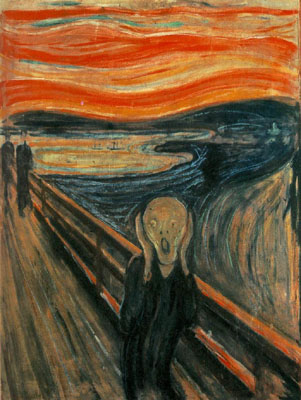 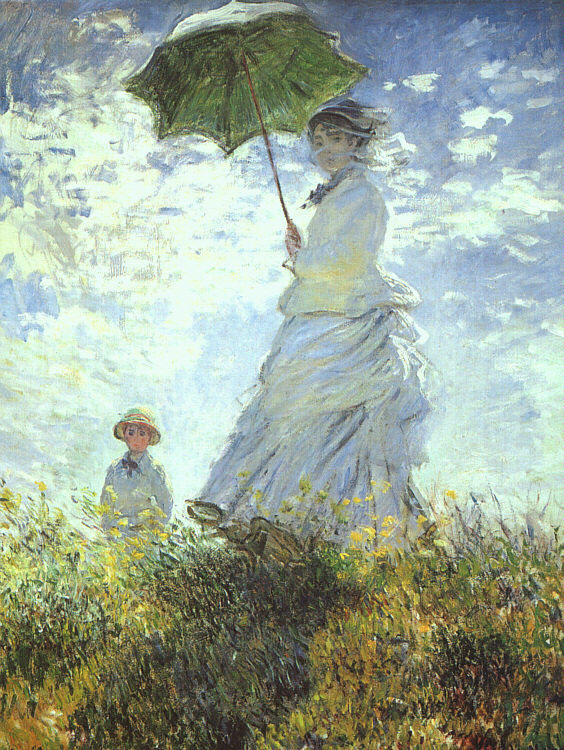 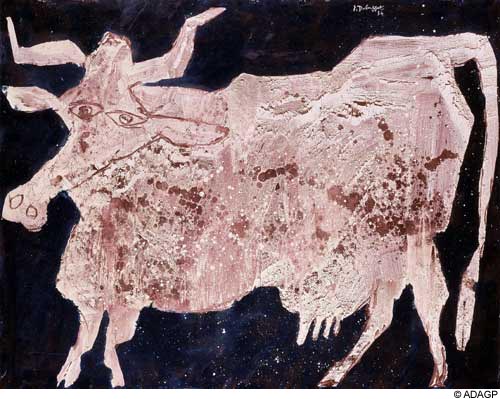 EN DIFERENTES ÉPOCAS Y ESTILOS
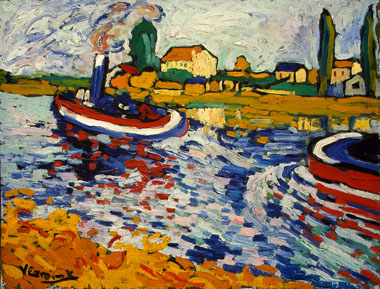 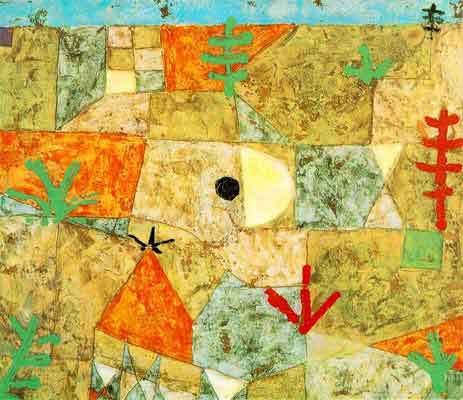 A VECES PARA IMITAR LA REALIDAD
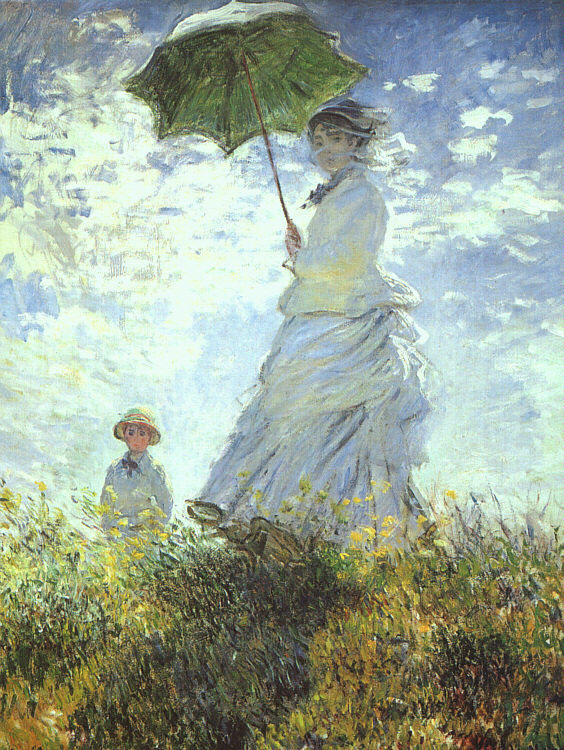 Un cielo
nuboso
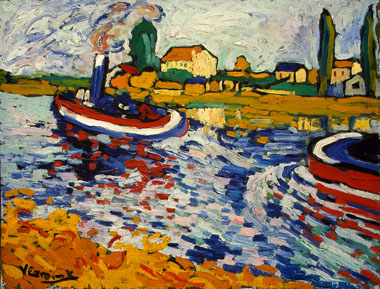 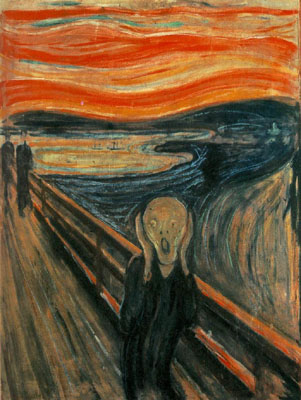 Un suelo de madera
Un rio
A VECES, SÓLO PARA CONSEGUIR EXPRESIVIDAD Y DISTINTAS EMOCIONES: fuerza suavidad, calidez…
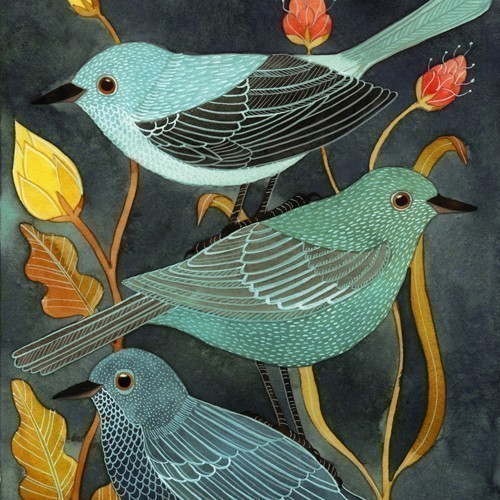 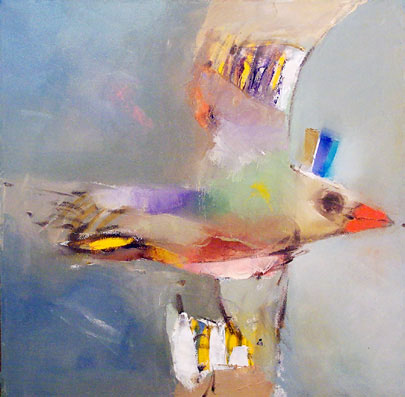 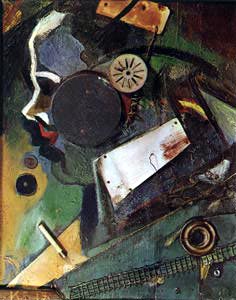 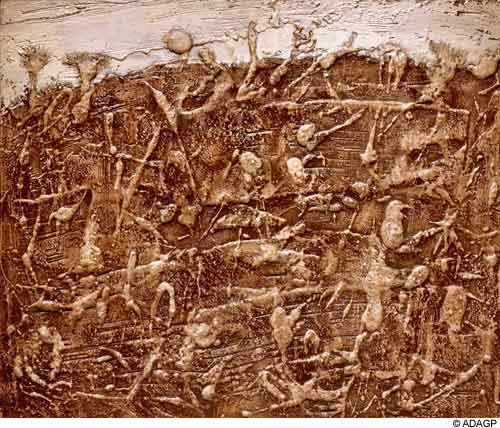 Y OTRAS VECES PARA CREAR IMÁGENES SIMBÓLICAS, REPRESENTANDO COSAS QUE NO EXISTEN...
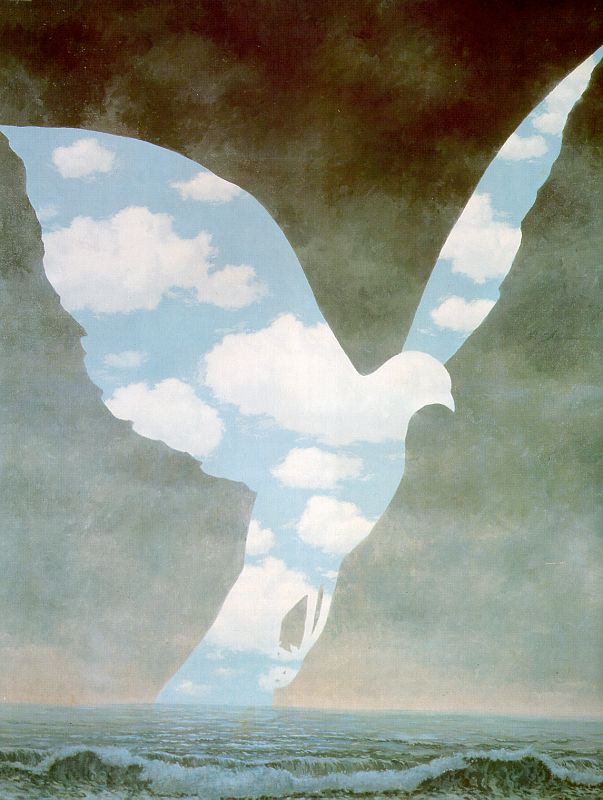 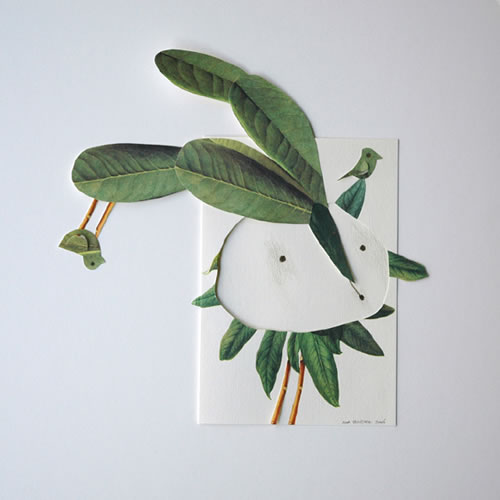 PODEMOS REALIZAR TEXTURAS CON MATERIALES DE DIBUJO:
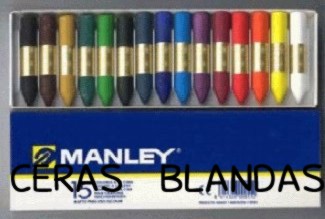 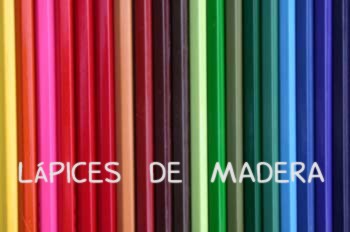 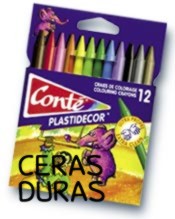 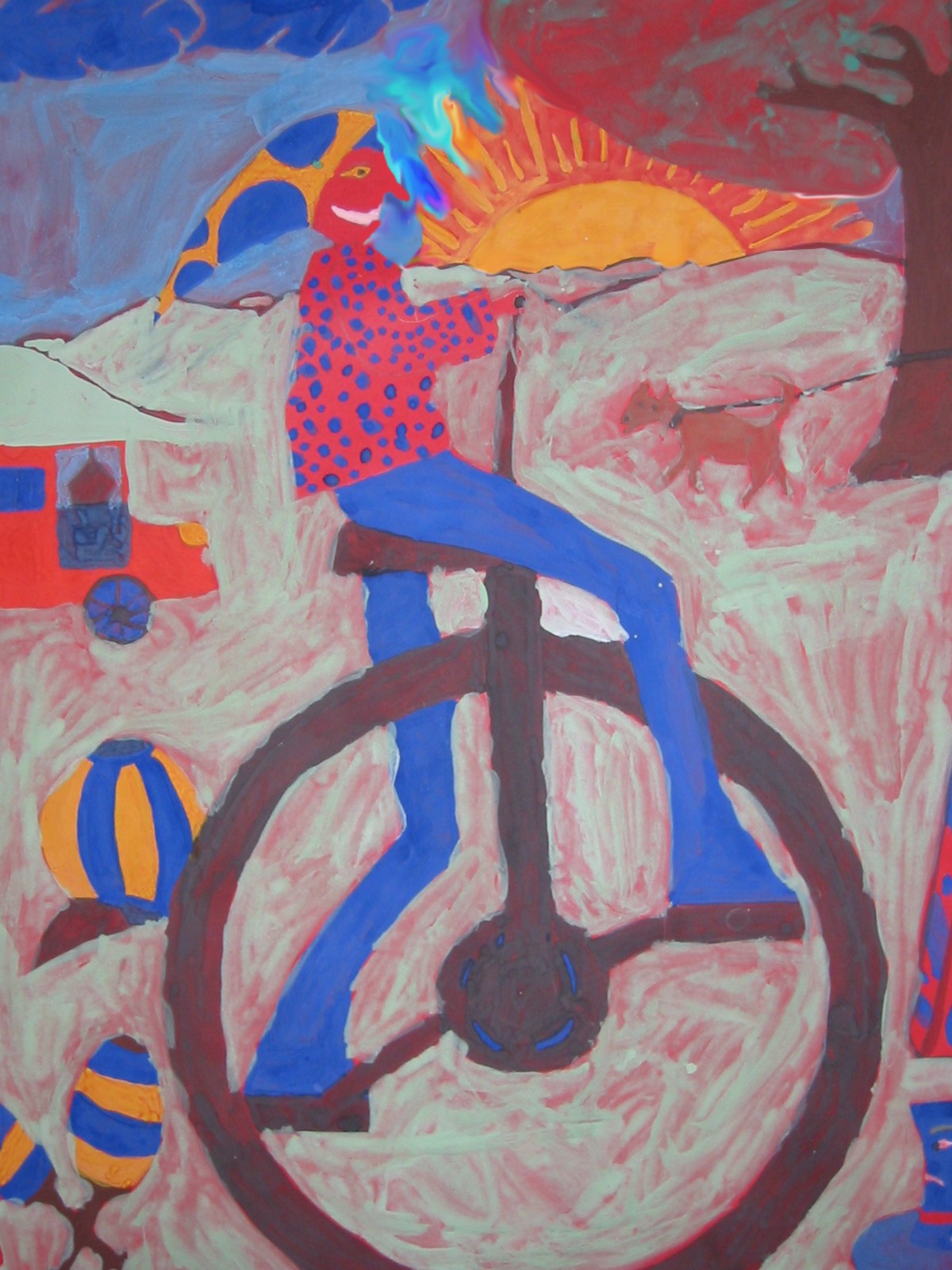 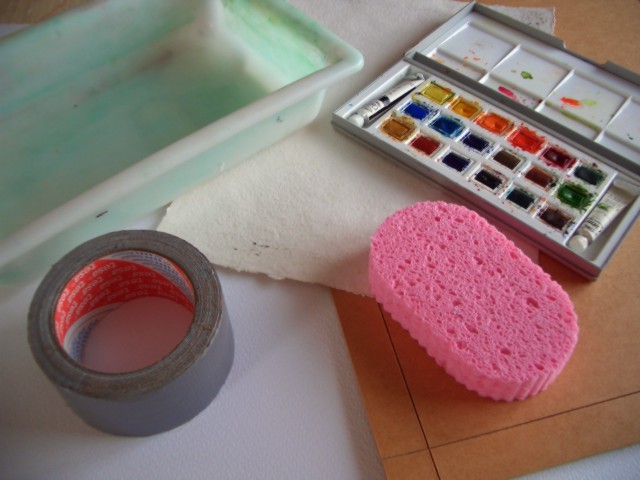 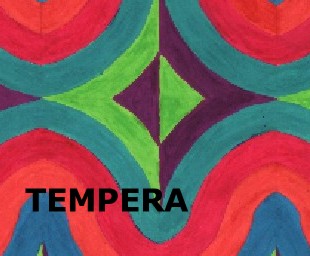 acuarela
PERO TAMBIÉN CON TODO TIPO DE MATERIALES
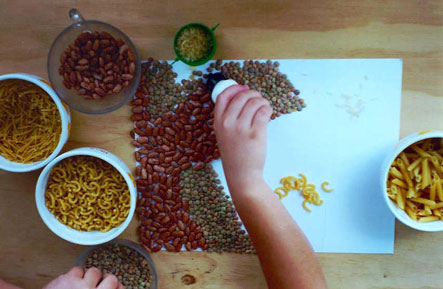 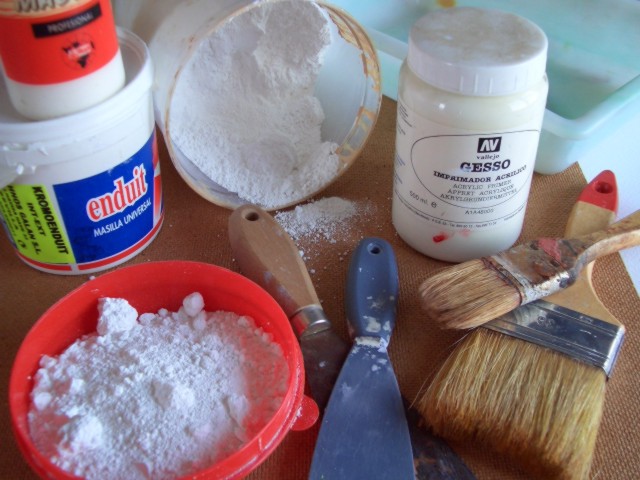 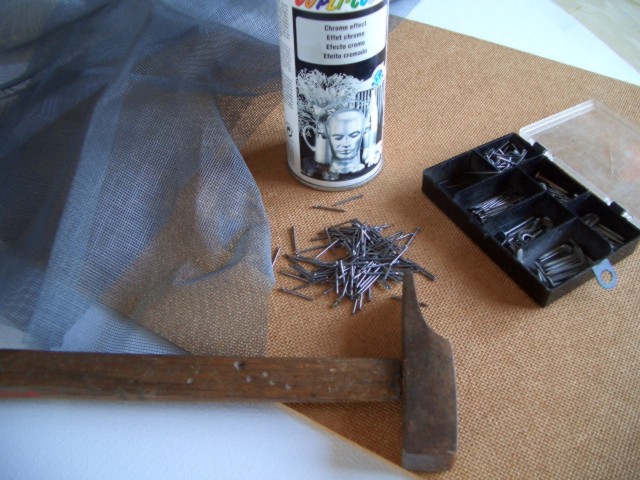 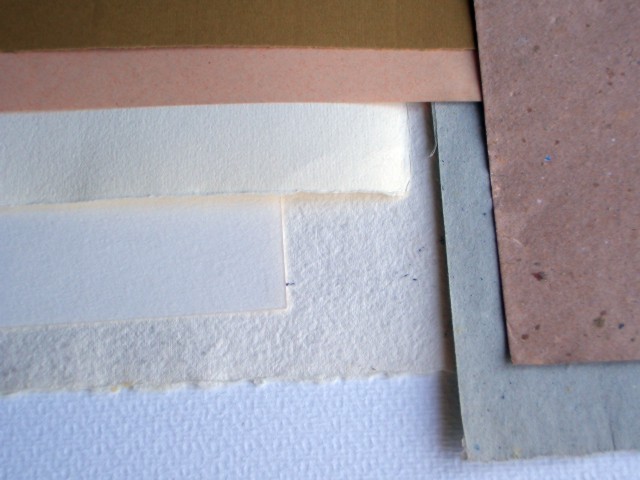 ALGUNAS TECNICAS PARA REALIZAR TEXTURAS:
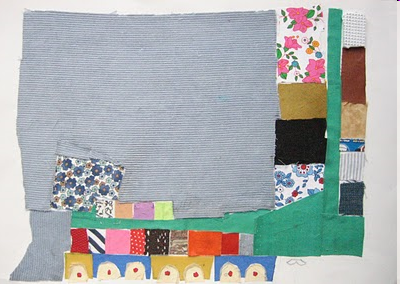 DIBUJO Y PINTURA: UTILIZANDO LOS ELEMENTOS DE LA CONFIGURACIÓN VISUAL, PUNTOS , LÍNEAS Y PLANOS VARIANDO SUS CARACTERÍSTCAS Y UTILIZANDO DISTINTOS MATERIALES
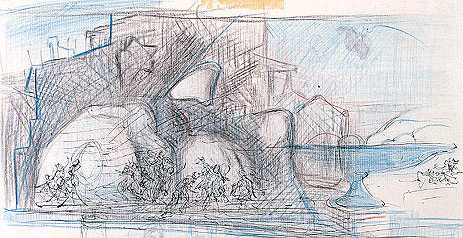 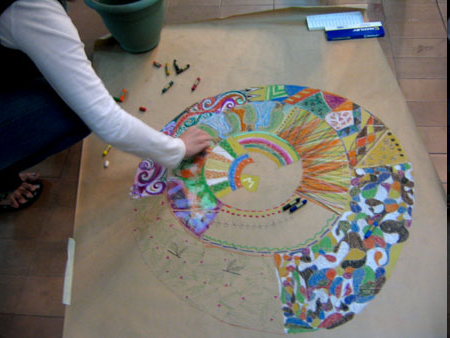 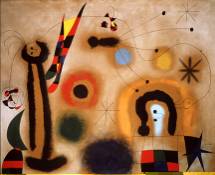 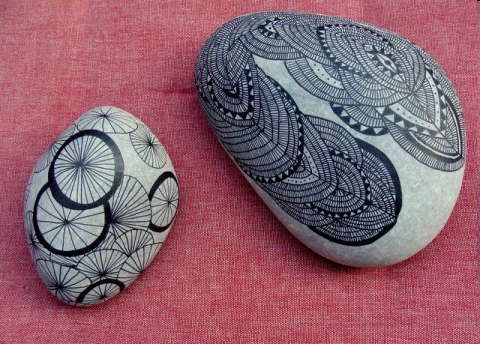 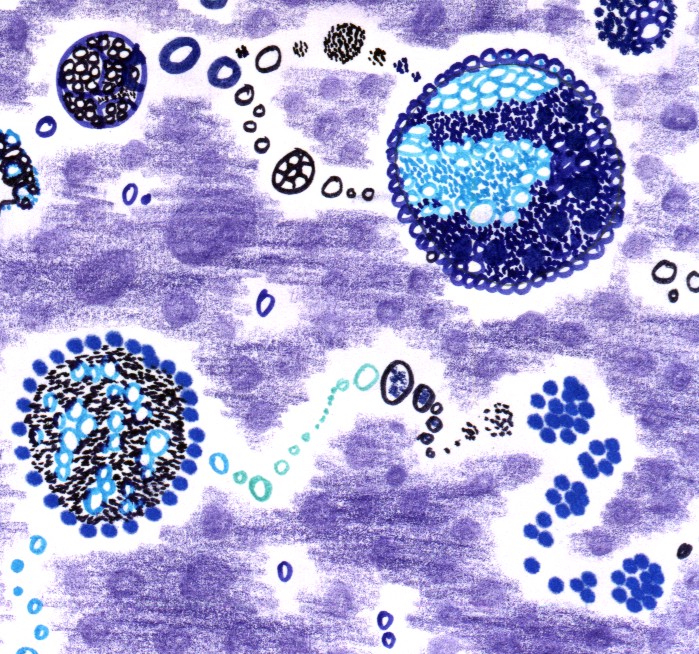 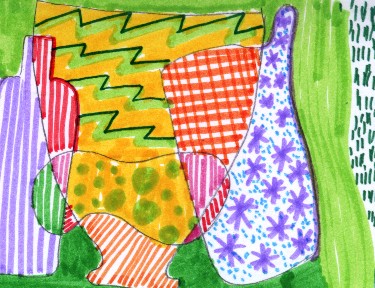 EL MONOTIPO
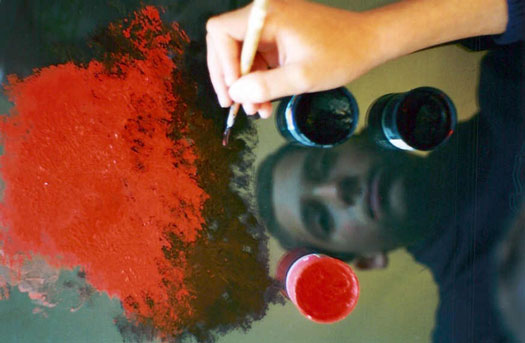 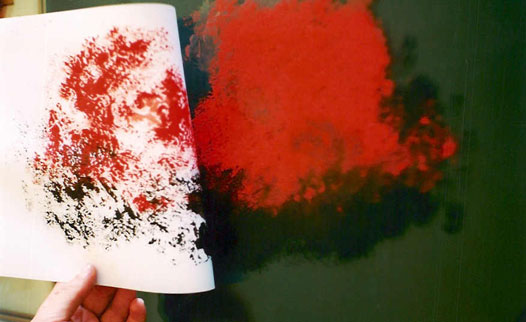 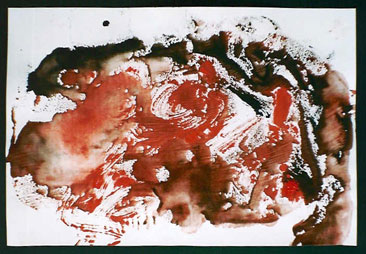 EL SALPICADO CON PINCELES BROCHAS, CEPILLOS DE DIENTES
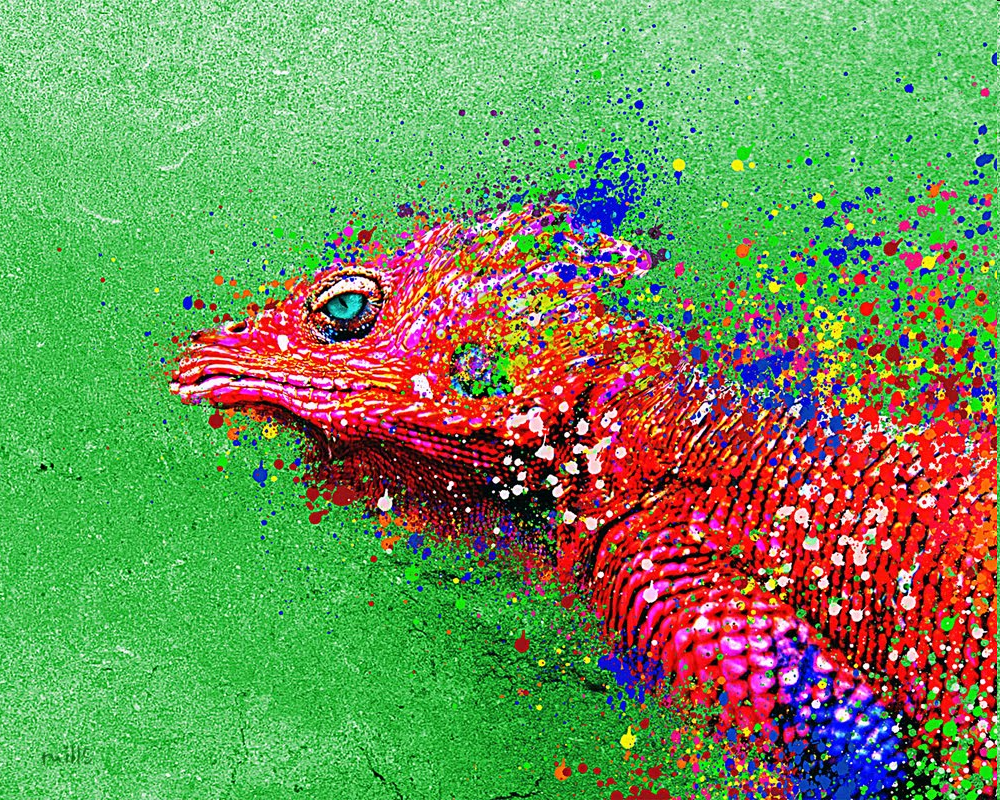 PINTURA SOPLADA: CON AEÓGRAFO, CON PINTURA EN SPRAY, VERTIENDO PINTURA, VERTIENDO Y SOPLANDO CON UNA CAÑITA…
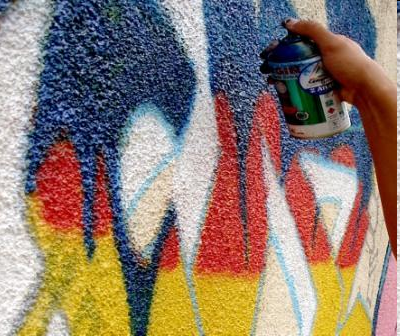 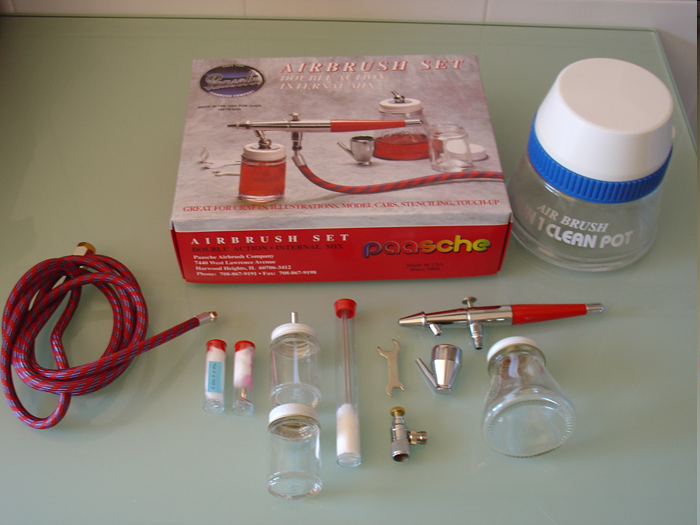 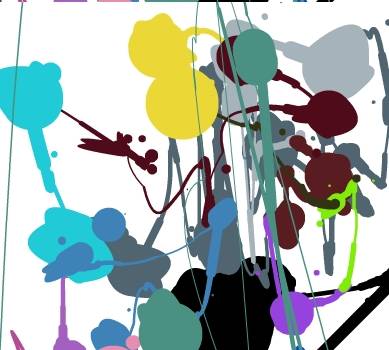 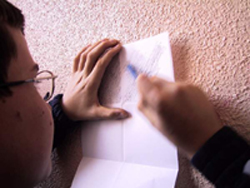 EL FROTADO
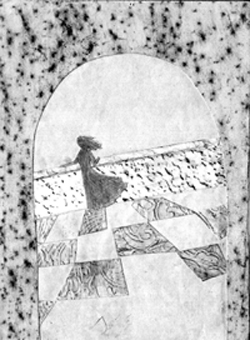 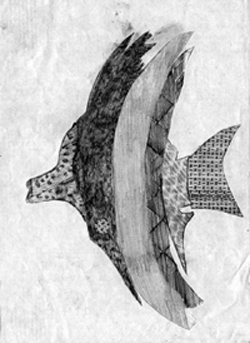 EL ESTAMPADO
UTILIZANDO ALGUN MATERIAL RUGOSO PARA DEJAR LA HUELLA DE SU RELIEVE
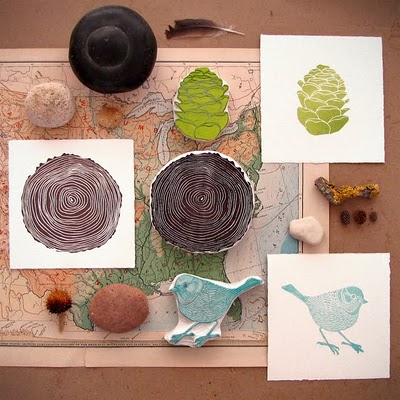 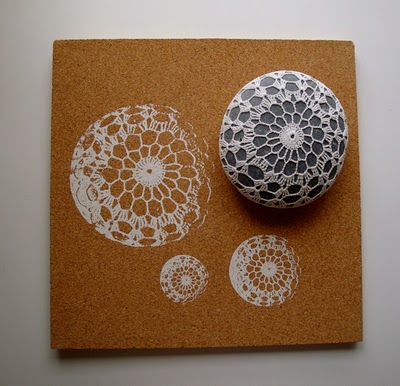 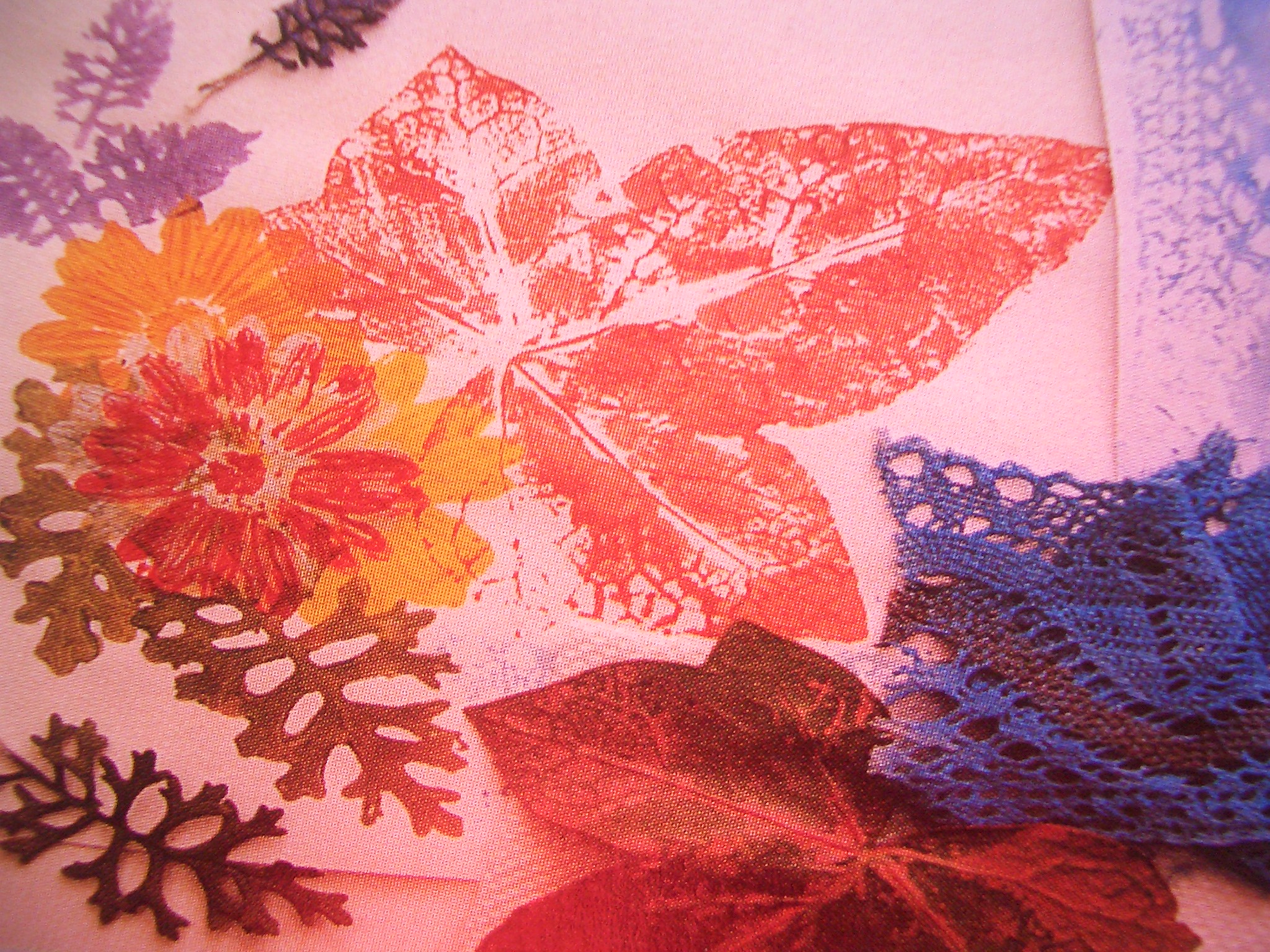 REALIZANDO TAMPONES CON MATERIALES MALEABLES (ARCILLA, GOMAS, PATATAS)
DEJANDO LA HUELLA DE UN OBJETO NATURAL O ARTIFICIAL
RAYADO O RASPADO
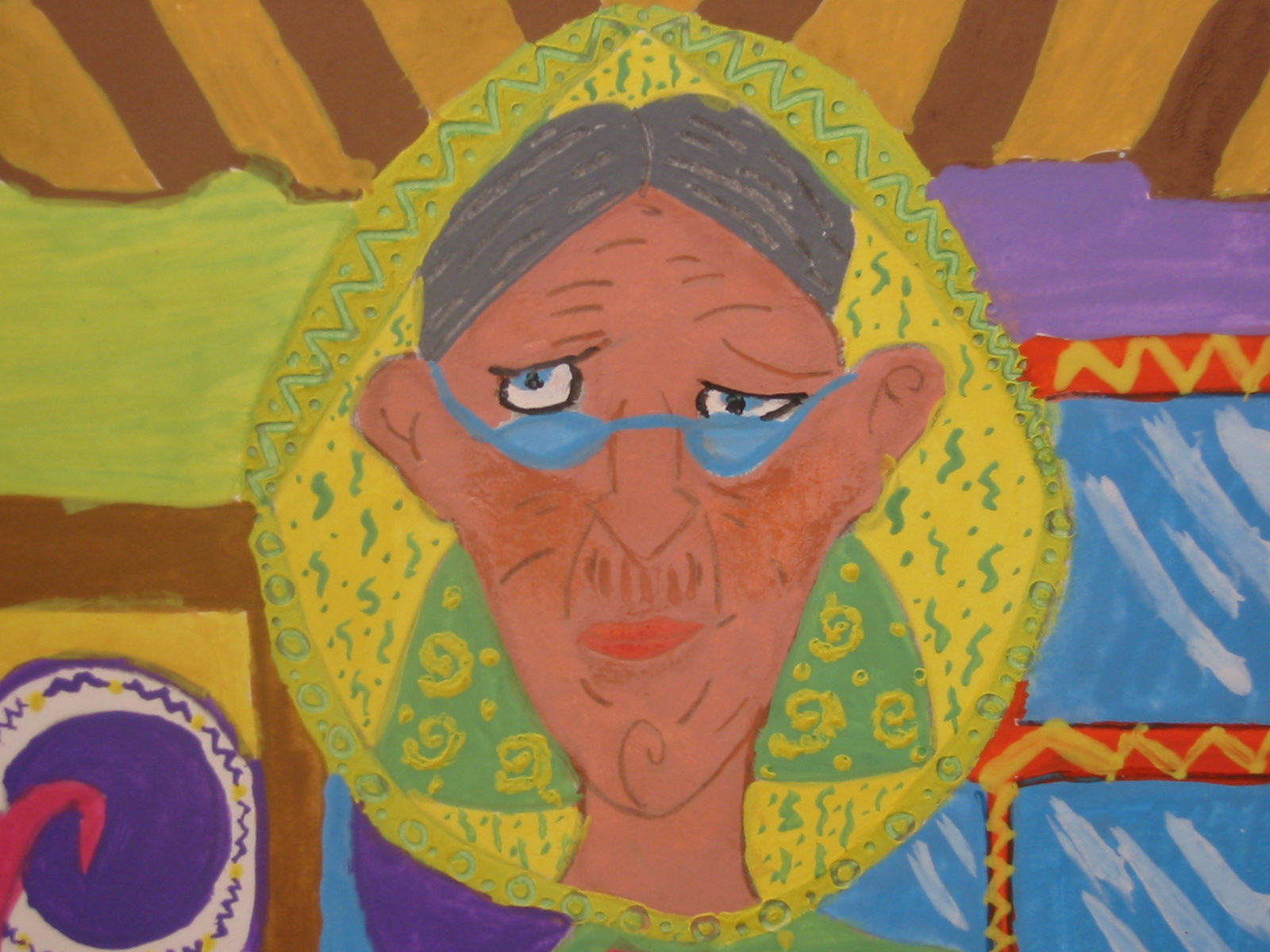 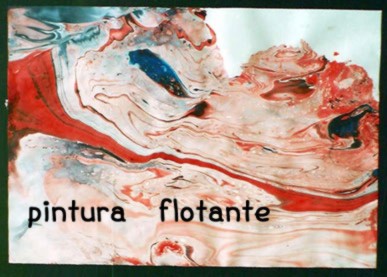 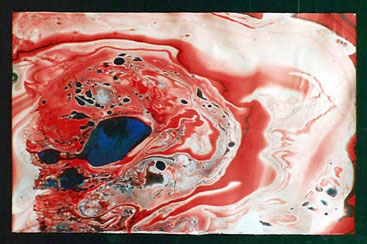 UTILIZANDO PINTURAS GRASAS FLOTANDO SOBRE AGUA
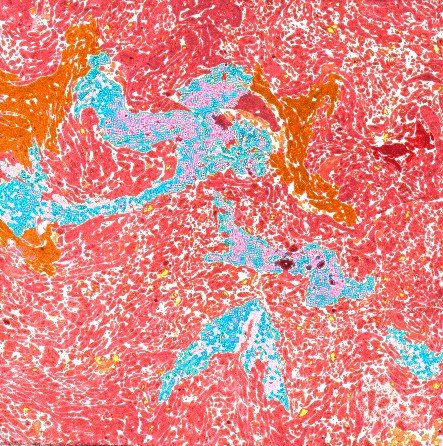 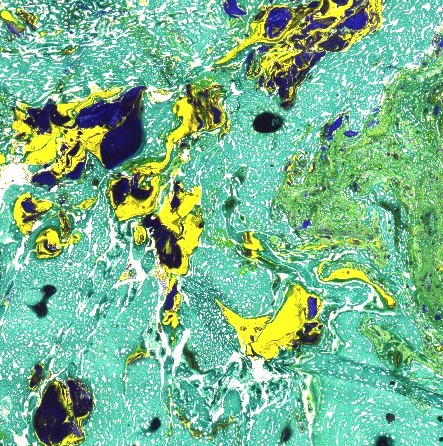 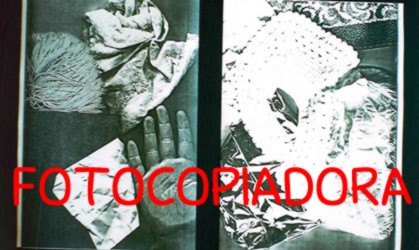 Fotocopiar directamente objetos para luego utilizar los papeles texturados  aplicándoles color o dejando el blanco negro
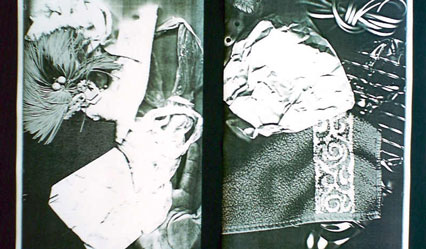 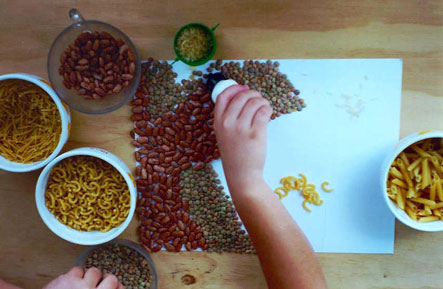 COLLAGE         TÁCTIL
PEGANDO CUALQUIER TIPO DE MATERIAL QUE APORTE RELIEVE AL TRABAJO
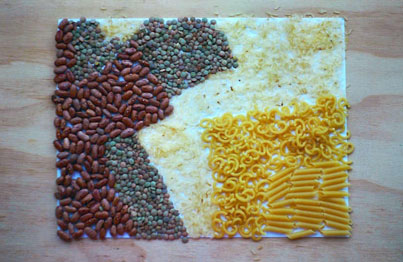 COLLAGE CON PAPELES DE DISTINTAS CALIDADES
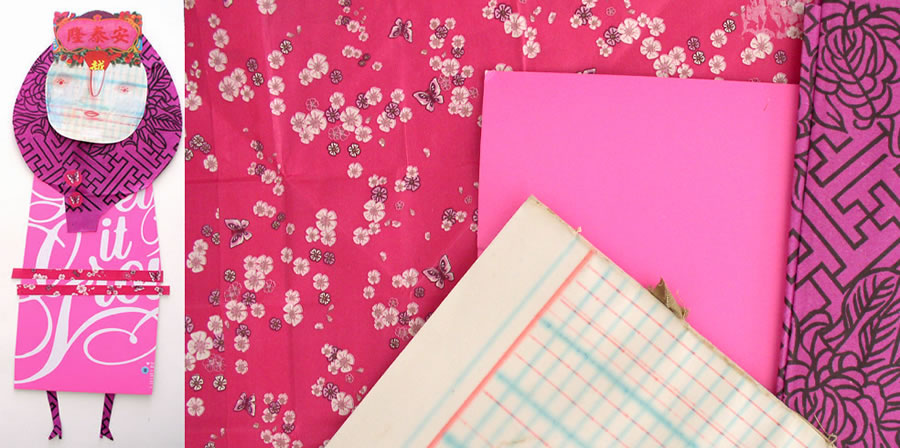 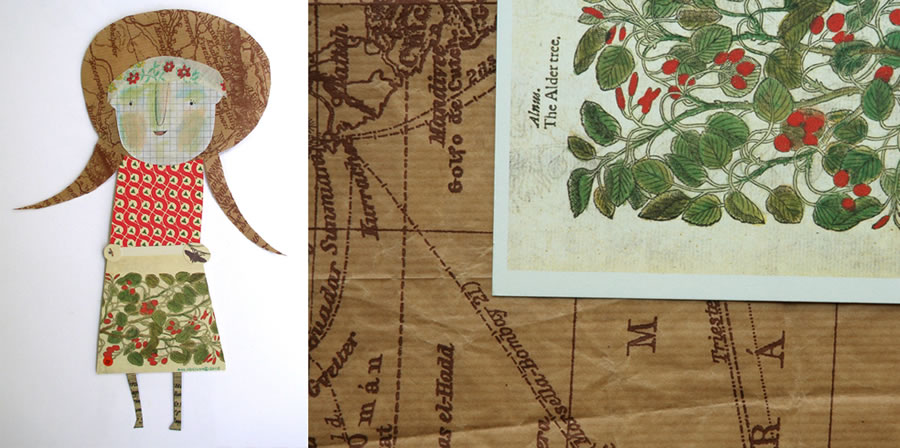 COLLAGE CONIMÁGENES IMPRESAS:  FOTOCOMPOSICIÓN
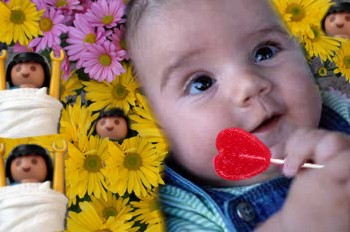 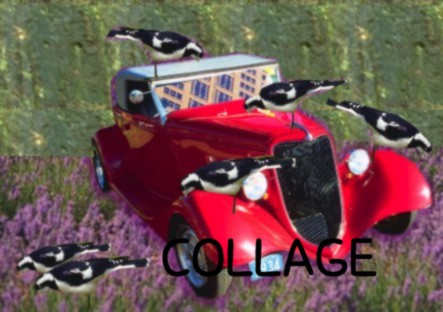